2.7 Tussendoortjes
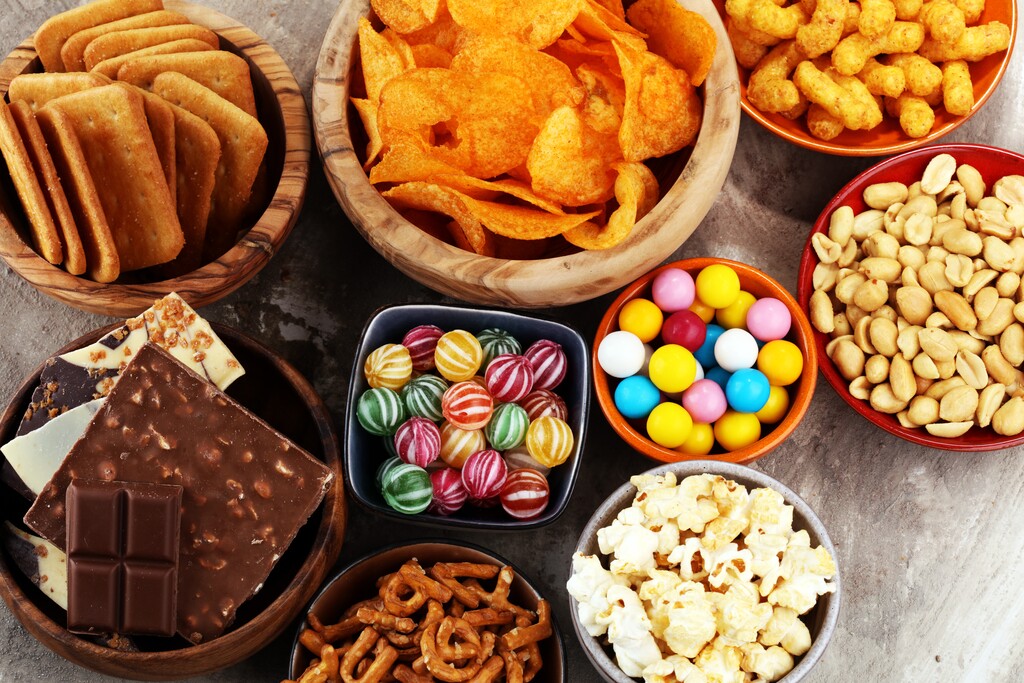 Tussendoortjes
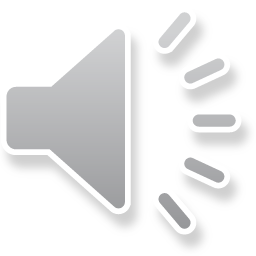 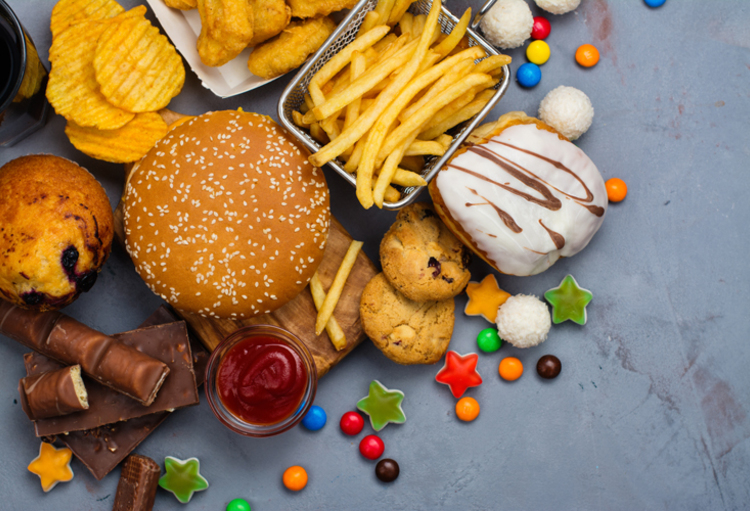 Verzadigd vet
Suiker
Zout
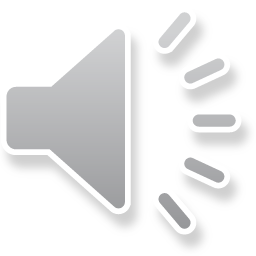 Suiker
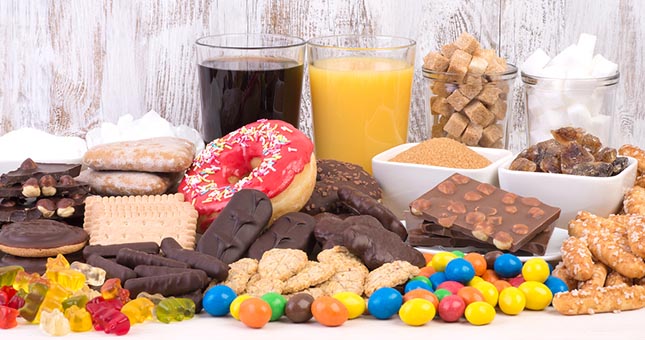 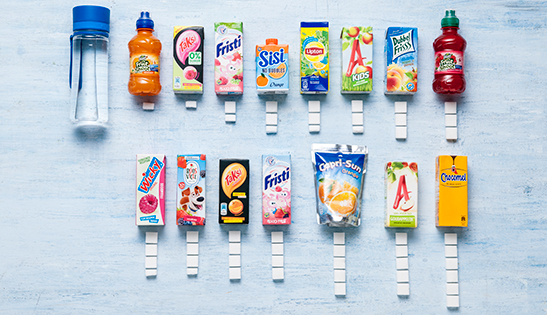 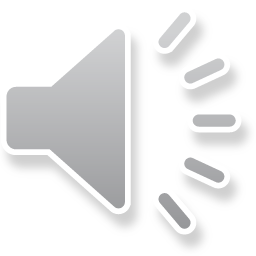 Vet
Dierlijk vet
Verzadigd vet = Verkeerd
Plantaardig vet
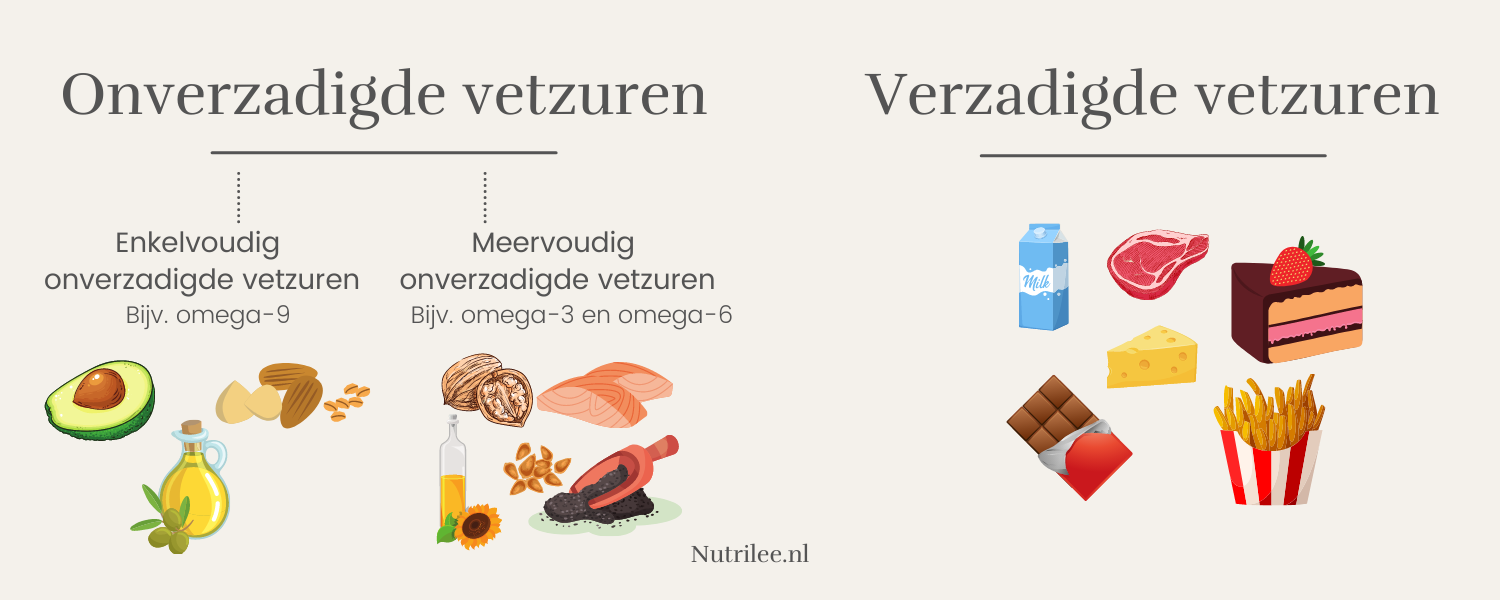 UITZONDERING: 
Vet uit vis = Onverzadigd vet = Oké
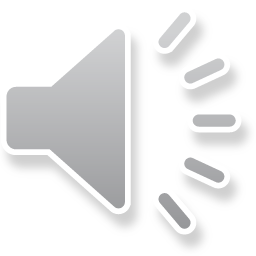 ‘Light’
Kan misleidend zijn.
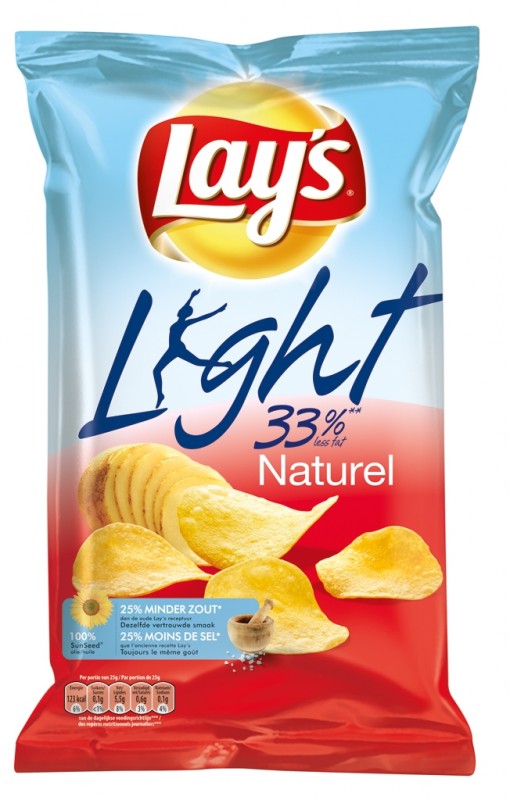 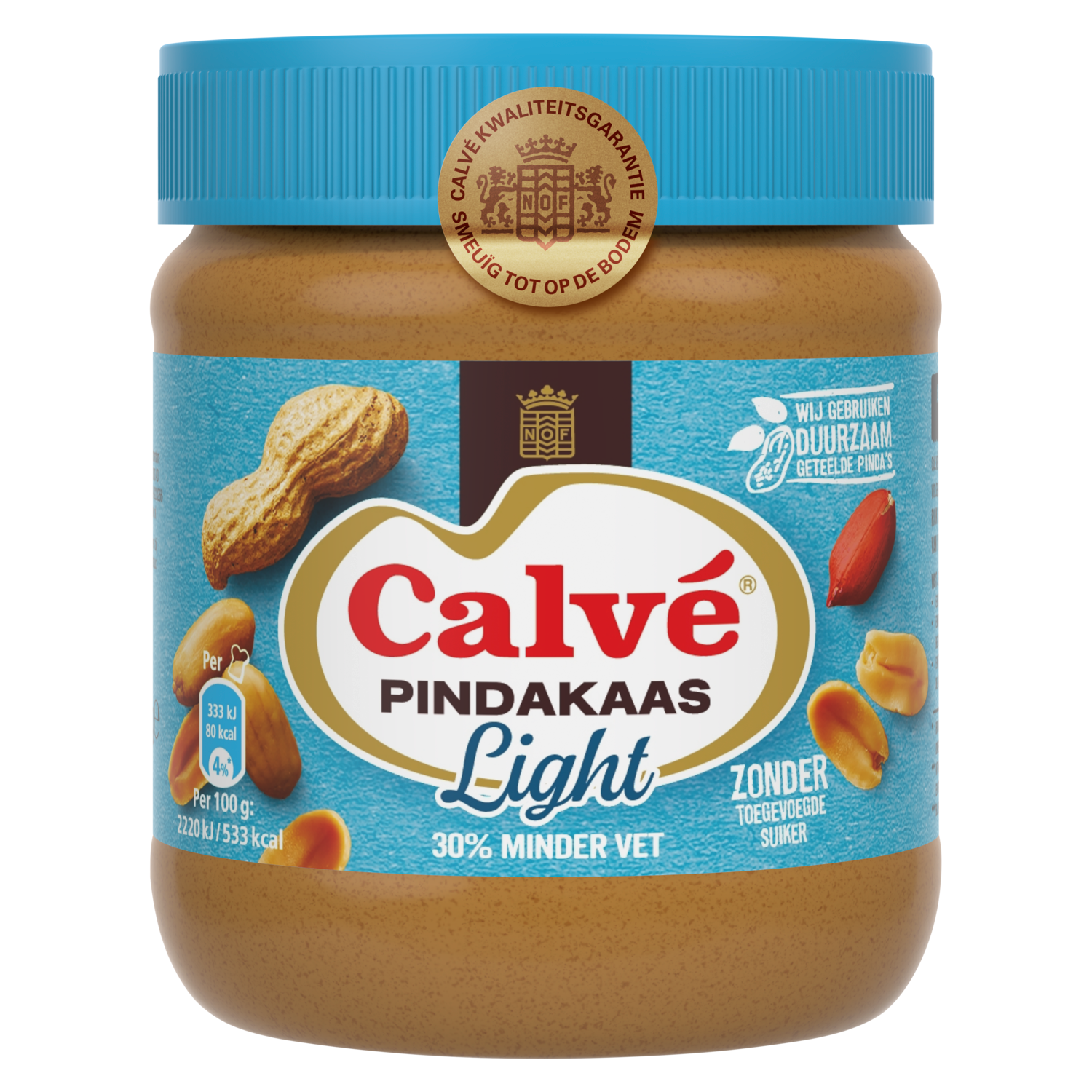 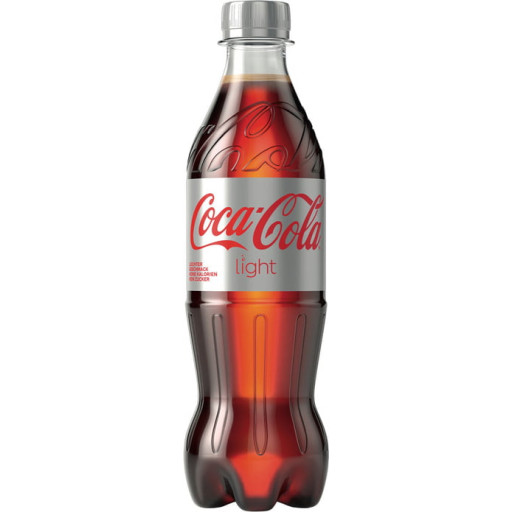 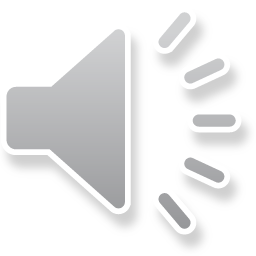 Zout
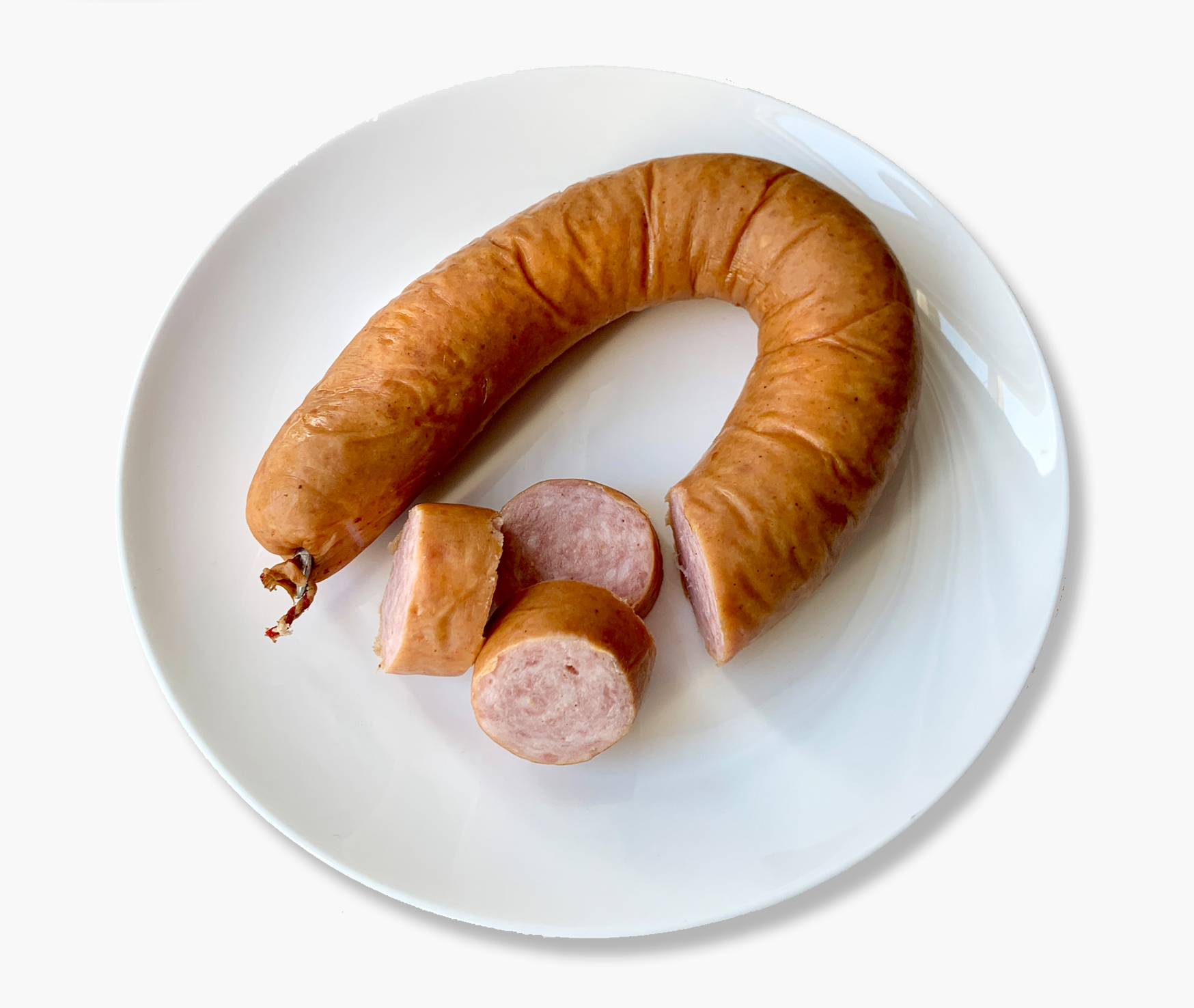 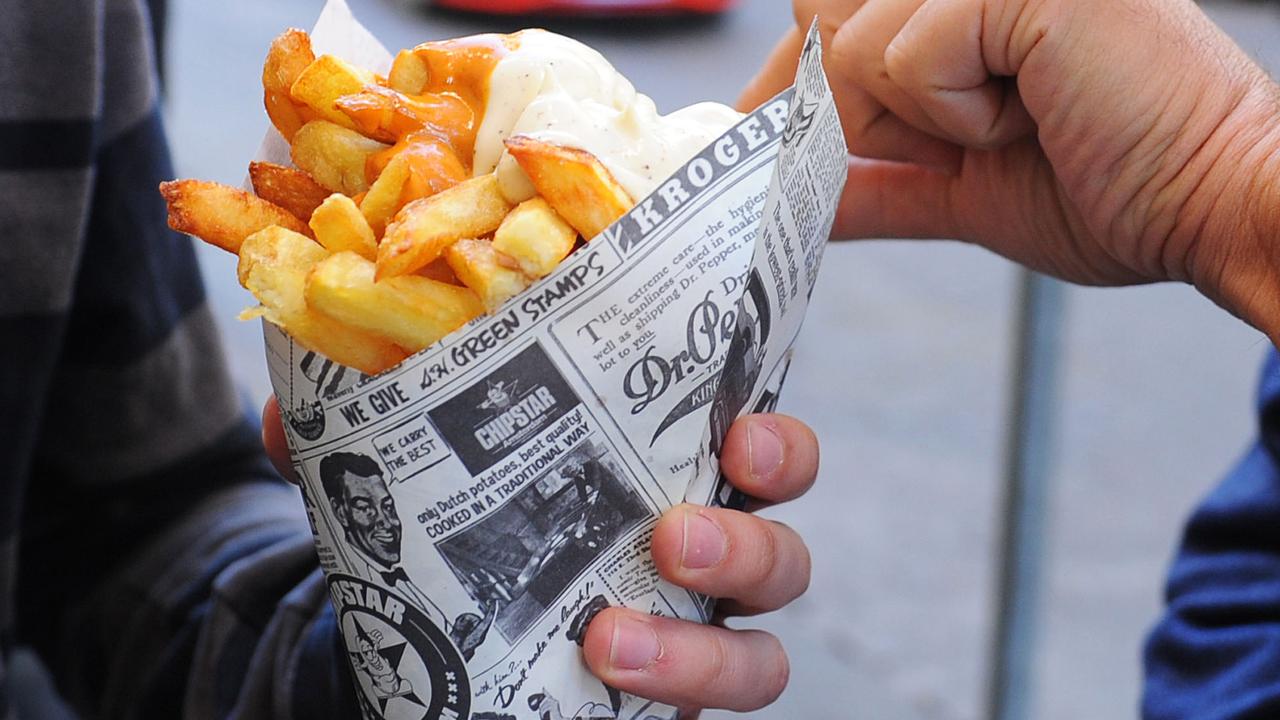 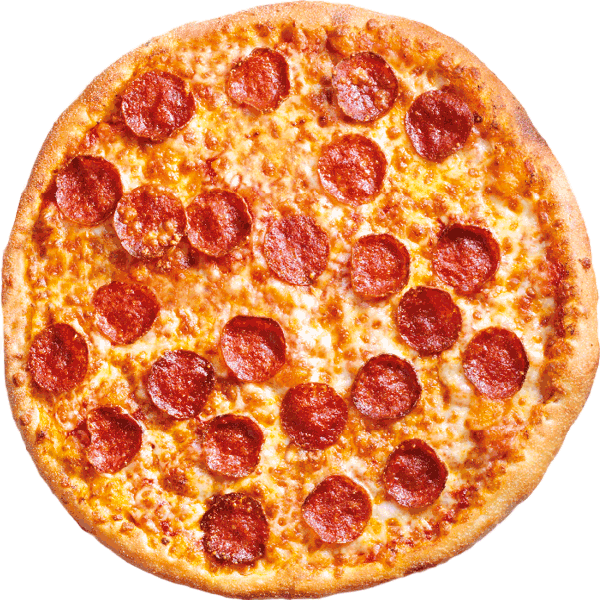 Welvaartziekten
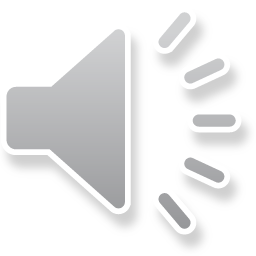 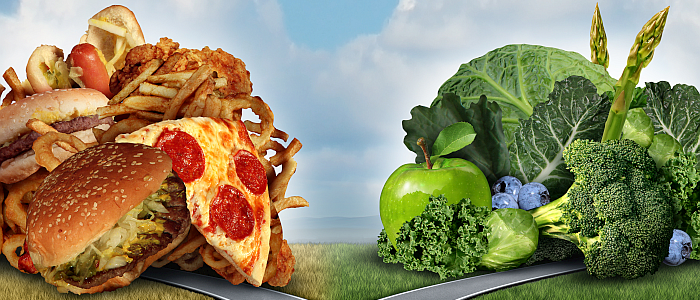 Obesitas
Hart- en vaatziekten
Diabetes
Tandbederf
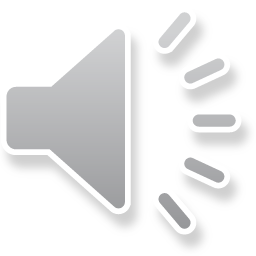 1. Obesitas
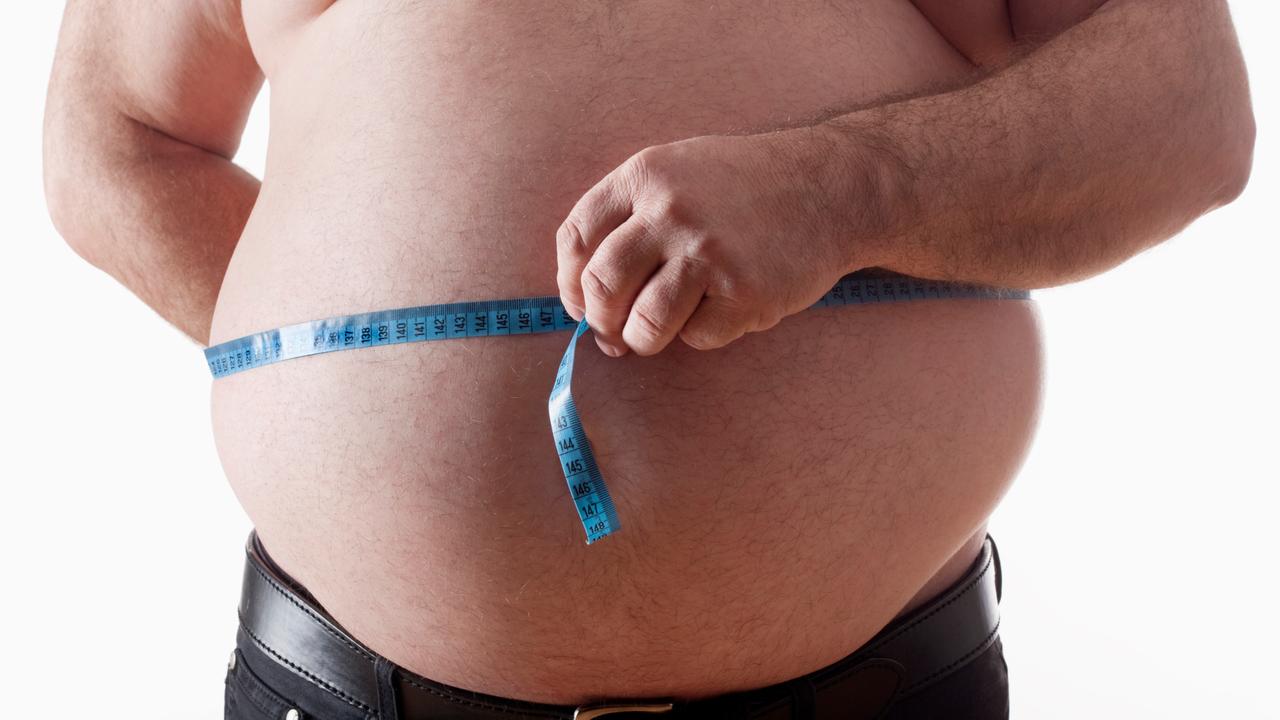 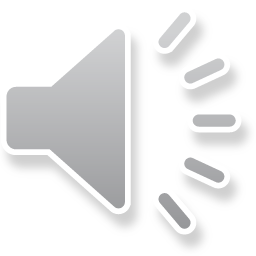 2. Hart- en vaatziekten
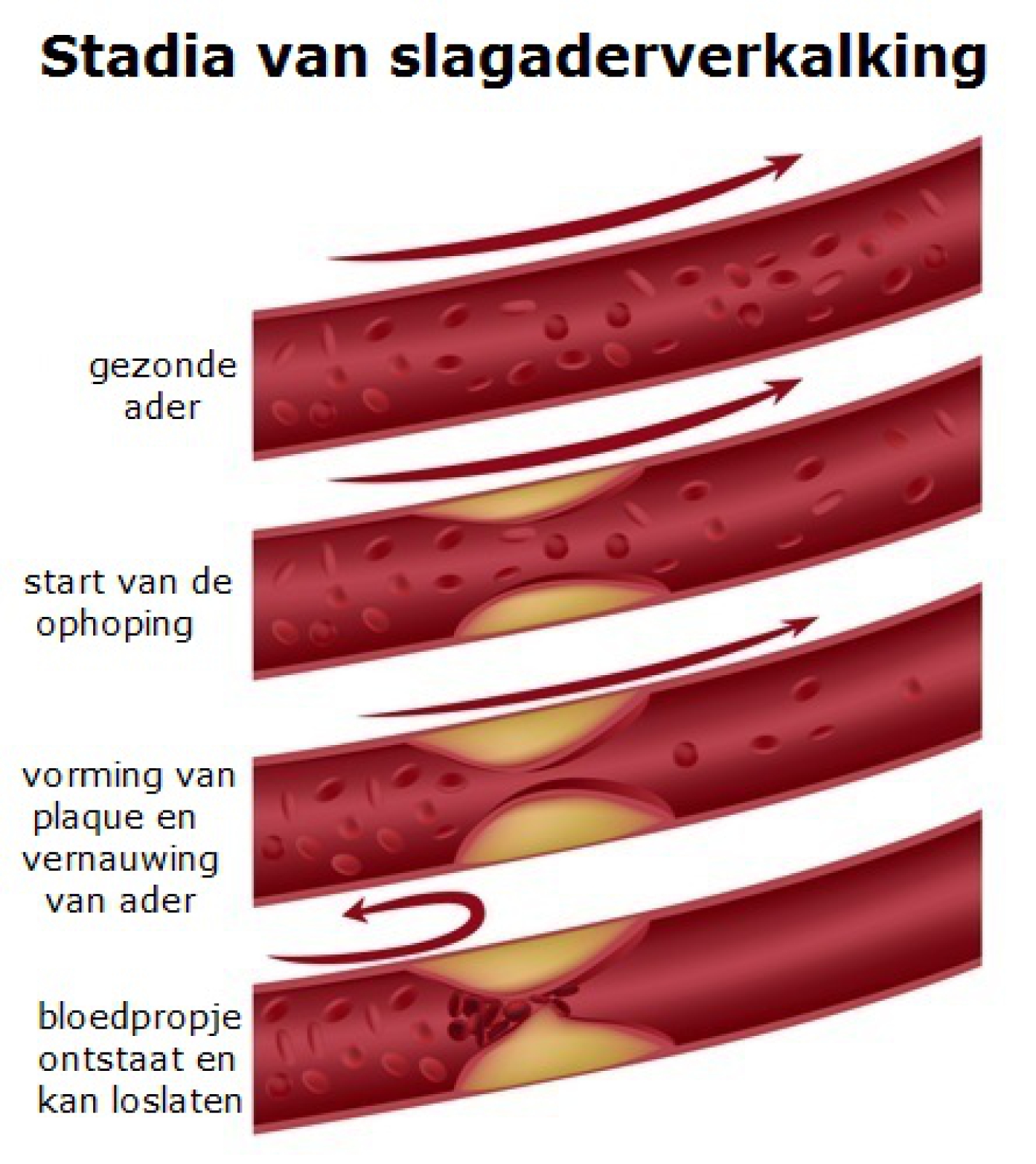 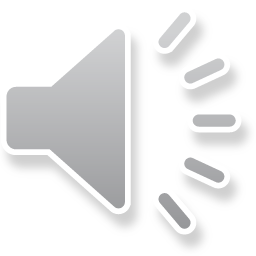 3. Diabetes
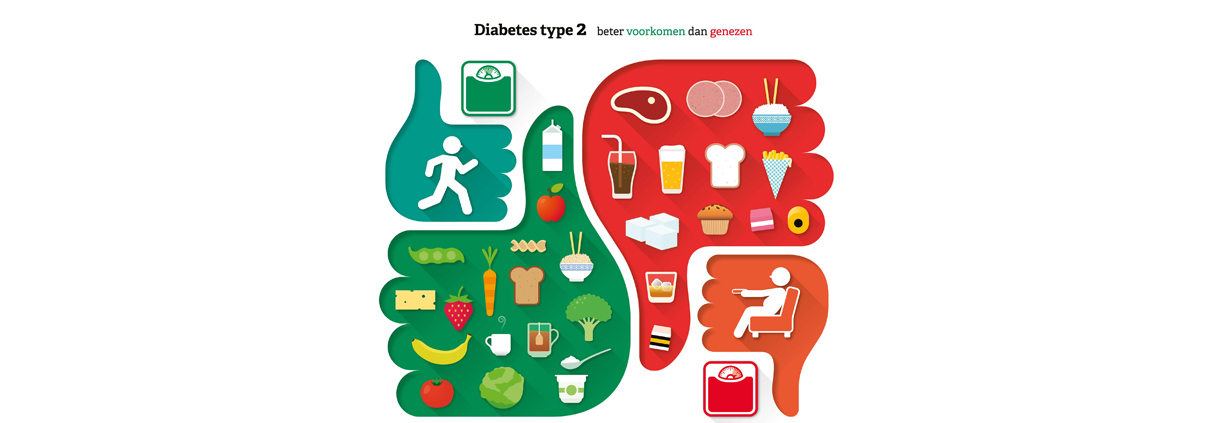 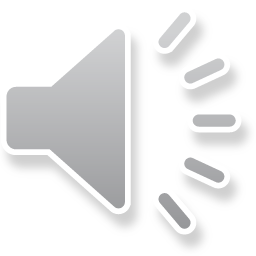 4. Tandbederf
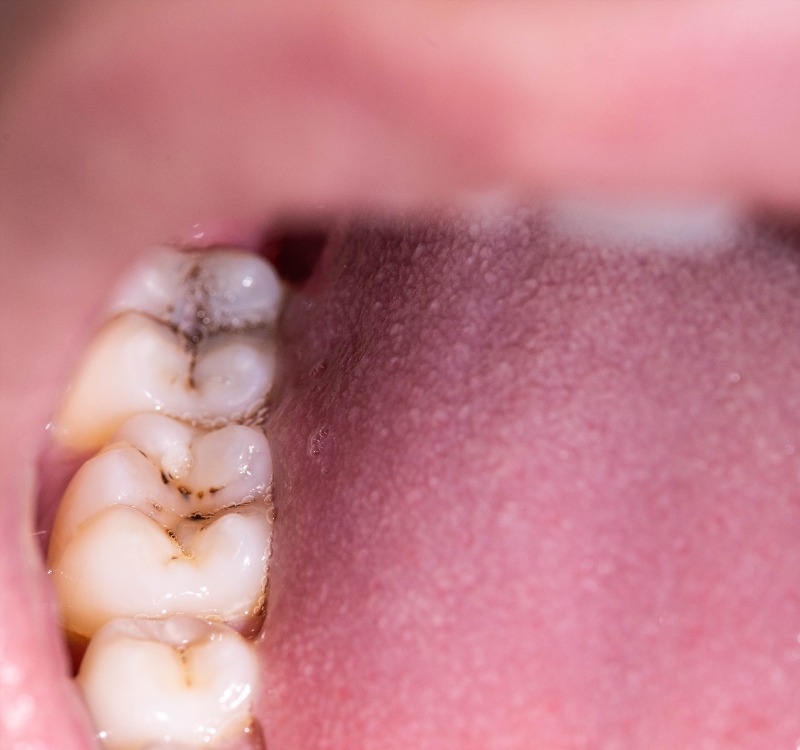 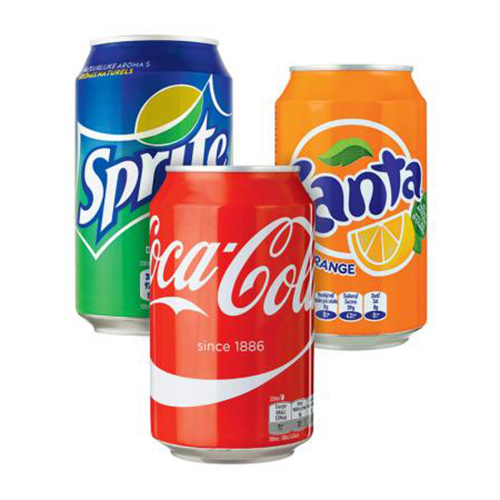